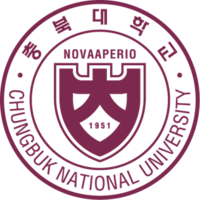 Chungbuk National University - 충북대학교
UHF RFID
AEL Laboratory
2023.03.11
1
Contents
1. The basics of UHF RFID
2. Block diagram
3. Specifications
4. Principle of operation
2
1. The basics of UHF RFID
RFID writer
Writers write to change using the data that old stored on the tags, often, simply an identifier such as the Electronic Product Code (EPC) but possibly historical or other cached information.
3
2. Block diagram
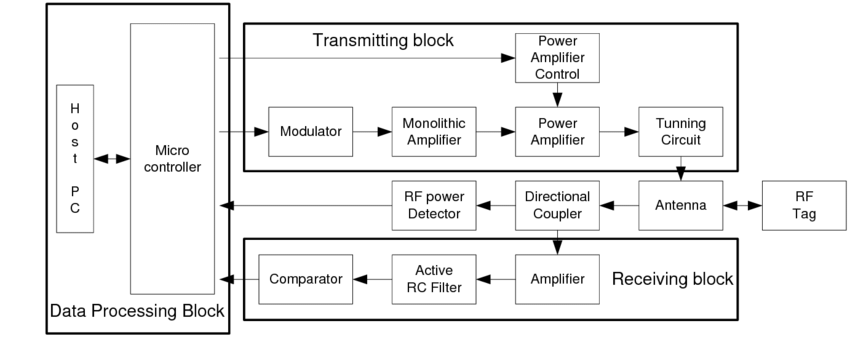 Fig 1. Block diagram of RFID work principle.
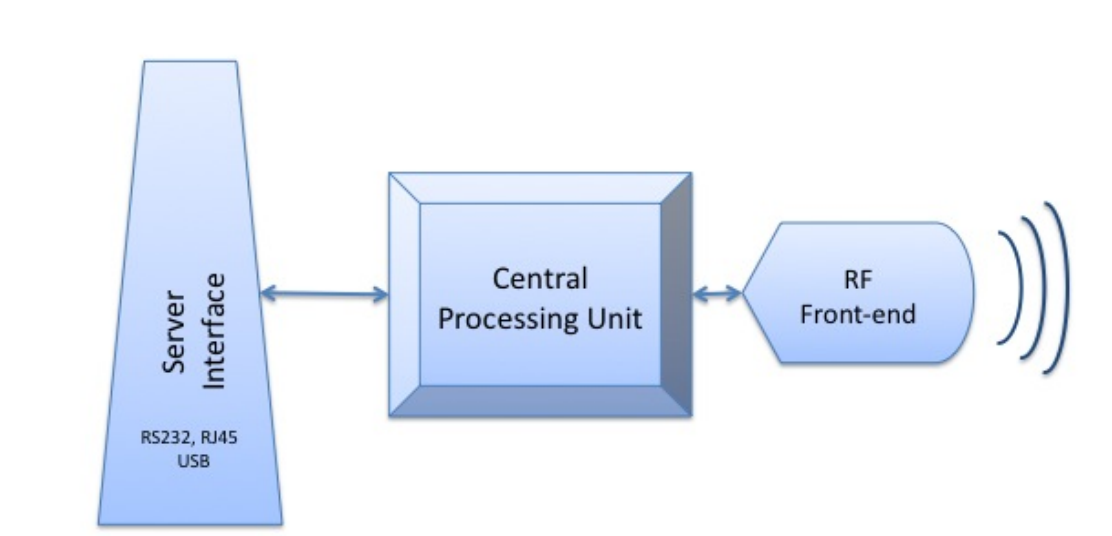 4
3. Specifications
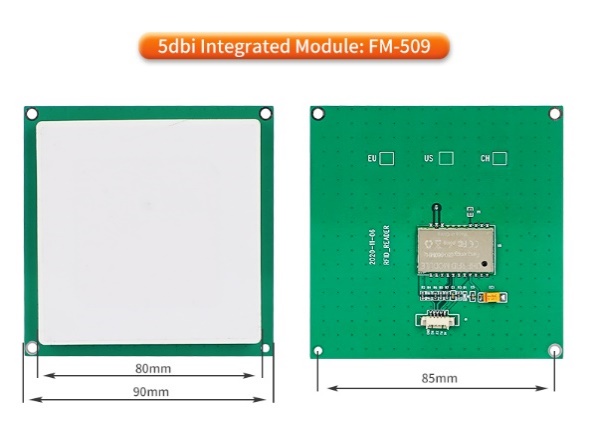 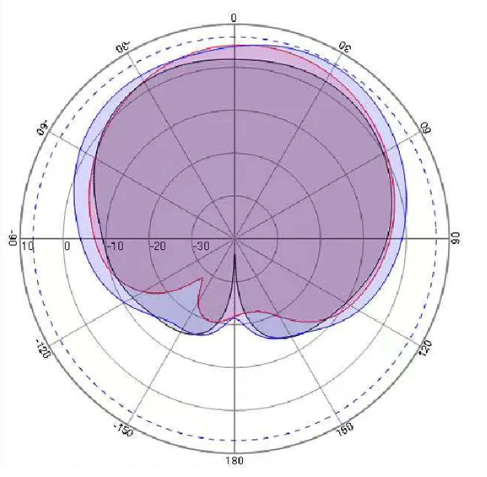 5
3. Specifications
Power consumption:
6
3. Pinout
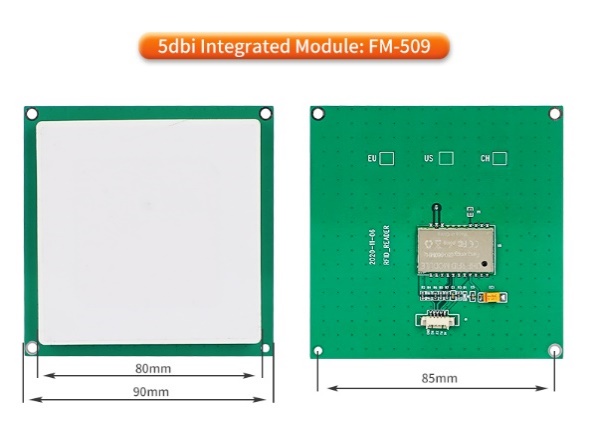 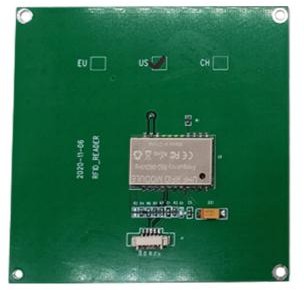 Rear of  FM-505
Front of FM-505
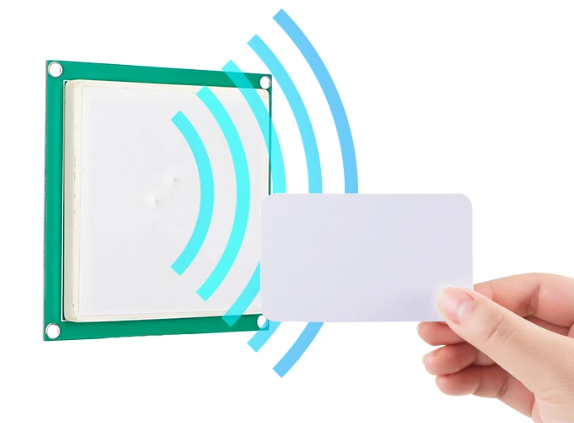 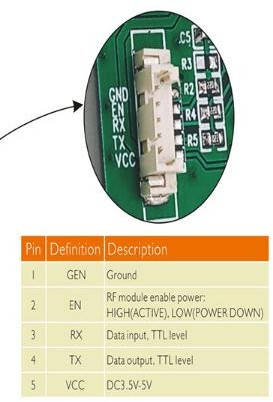 Fig 4. RFID tag
7
4.Principle of operation
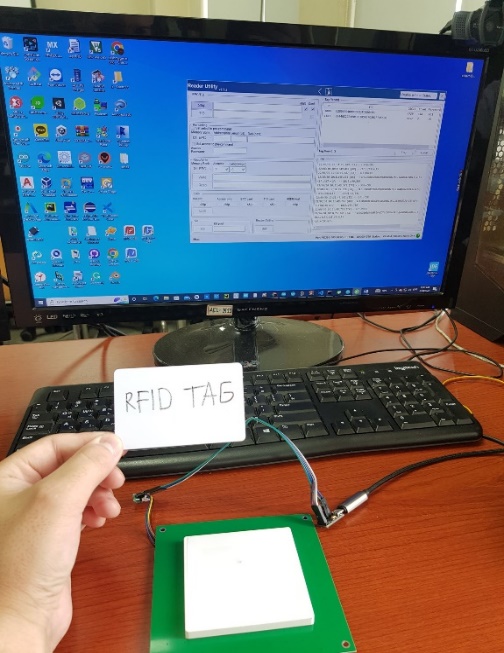 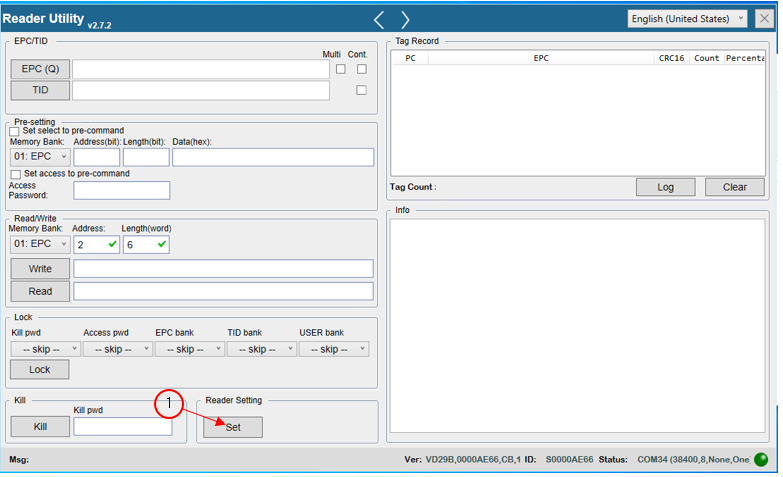 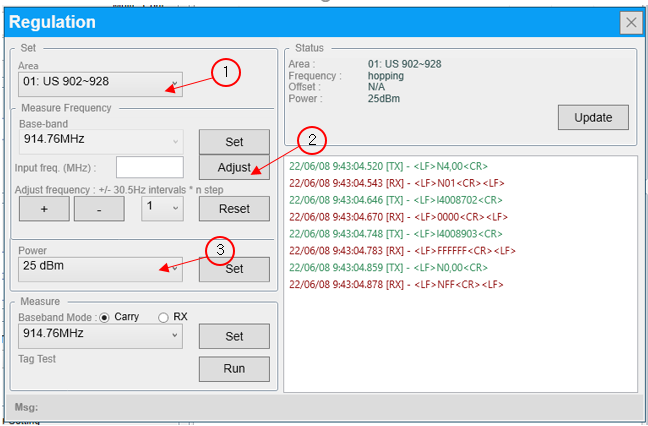 8
4.Principle of operation
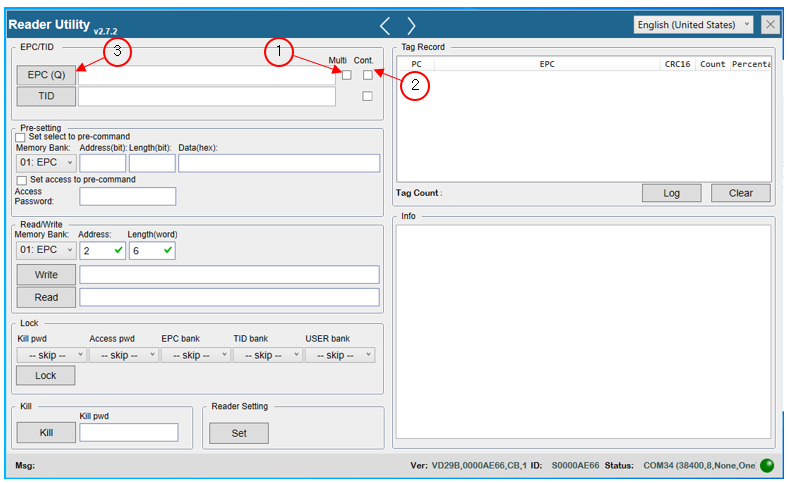 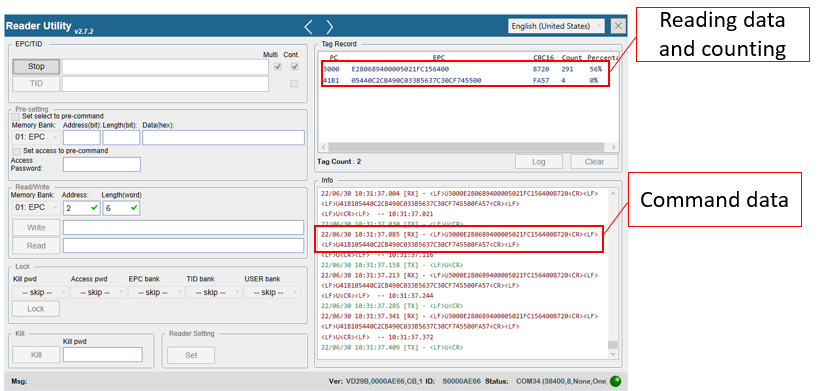 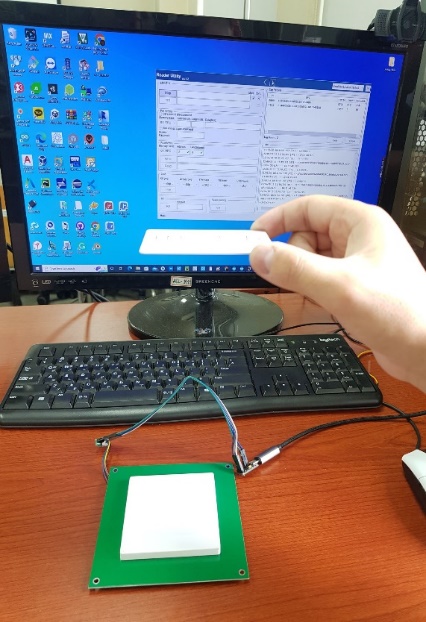 9
4.Principle of operation

Relay control using by RFID
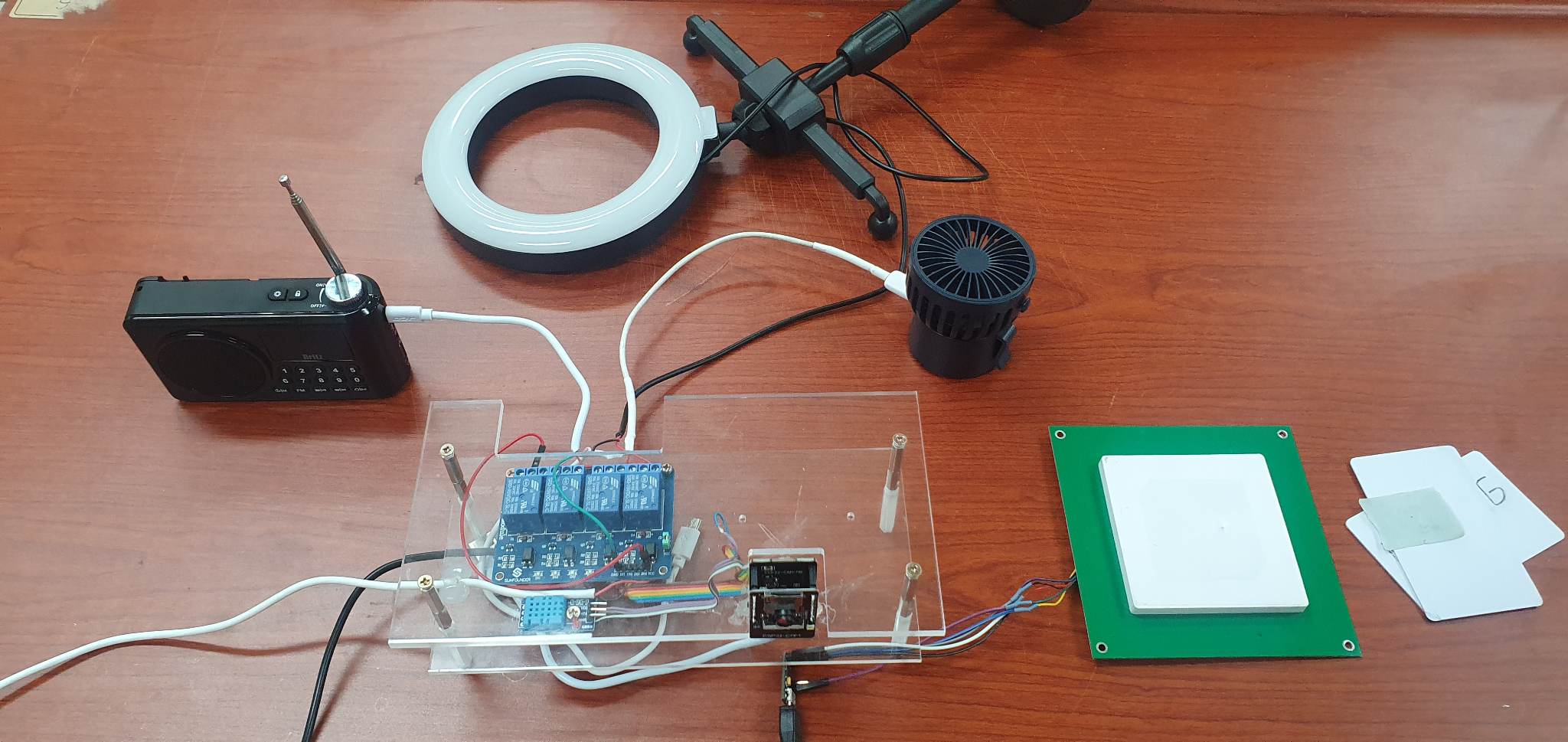 RFid
tags
Relay
10